MÓDULO 5
GESTIÓN DE INVENTARIO
CONTENIDO
En este módulo analizaremos la importancia de una gestión adecuada del inventario y las existencias para luchar contra el desperdicio de alimentos.
En concreto, vamos a centrarnos tanto en la aplicación de estrategias eficaces, como FIFO y FEFO, como en las nuevas tecnologías que automatizan todos los procesos y realizan un seguimiento de las mercancías en stock.
Introducción a la gestión de inventarios
01
02
Técnicas de gestión de inventarios
03
Estrategias de optimización
Tecnologías para optimizar la gestión de inventarios
04
01
Gestión de existencias
Definición de inventario
Las existencias son los bienes y materiales que una empresa conserva con el objetivo último de revenderlos, producirlos o utilizarlos. Incluye materias primas, productos en curso y productos acabados. 
Una gestión eficaz de las existencias es crucial para mantener el equilibrio entre la oferta y la demanda, minimizar los costes y garantizar la fluidez de las operaciones.
La gestión de inventarios explicada en 11 minutos
Este vídeo lo explica: 
Qué es la gestión de inventarios
Cómo funciona la gestión de existencias
Por qué es importante para el éxito de las empresas
Tipos de inventario
Adquisiciones
Impacto a largo plazo
Necesidades empresariales inmediatas
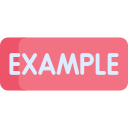 Efectos sociales y medioambientales
Necesidades financieras y empresariales
Pulse para escribir
Pulse para escribir
Procesos a menudo costosos y complicados
Procesos sencillos
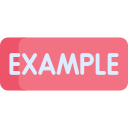 Tipos de inventario
Tipos de inventario
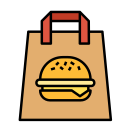 Adquisiciones
Impacto a largo plazo
Necesidades empresariales inmediatas
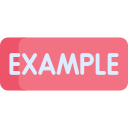 Efectos sociales y medioambientales
Necesidades financieras y empresariales
Pulse para escribir
Pulse para escribir
Procesos a menudo costosos y complicados
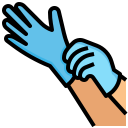 Procesos sencillos
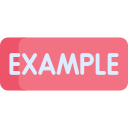 Organizar un inventario
La organización de un inventario es esencial para una gestión eficaz de las existencias. He aquí algunos elementos y categorías clave de un inventario:
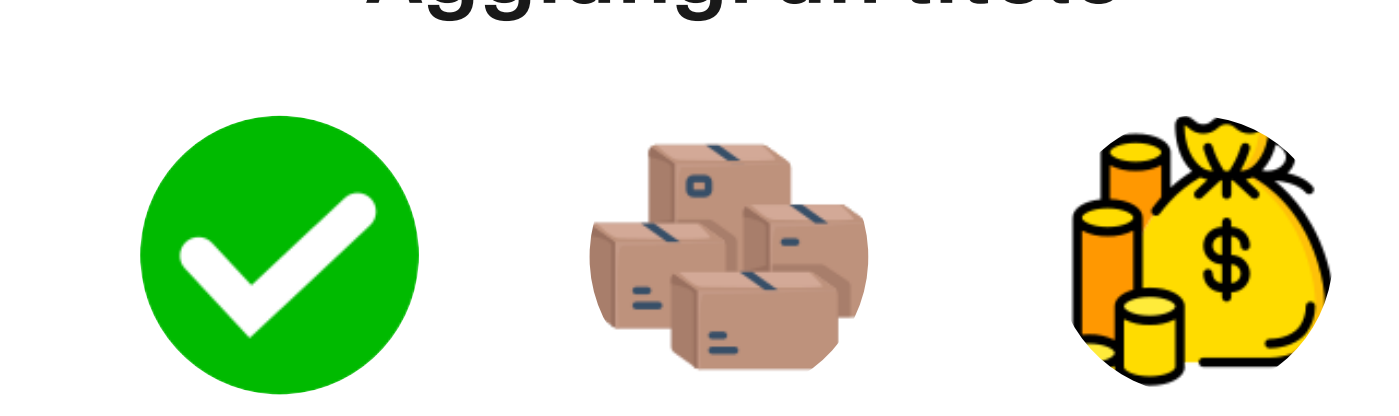 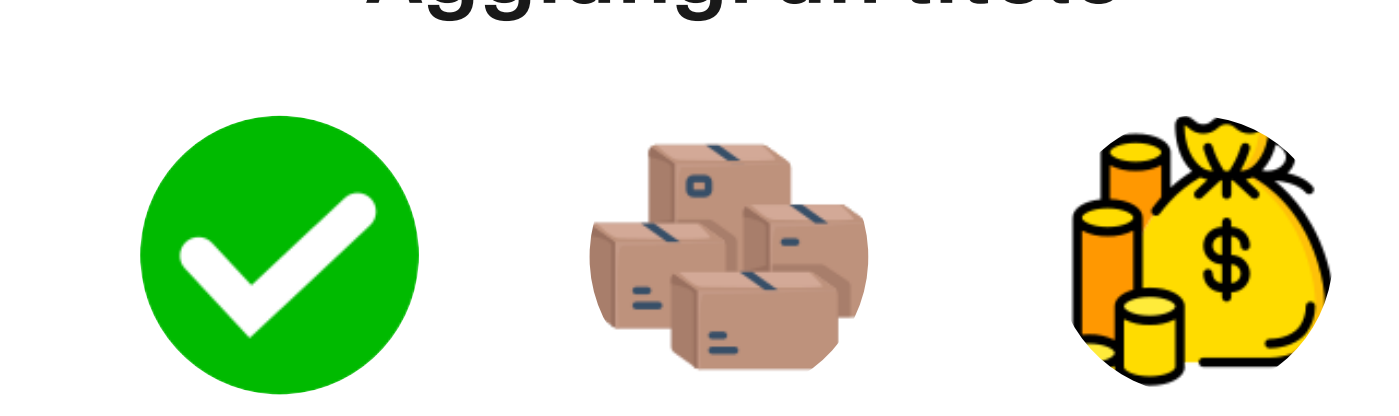 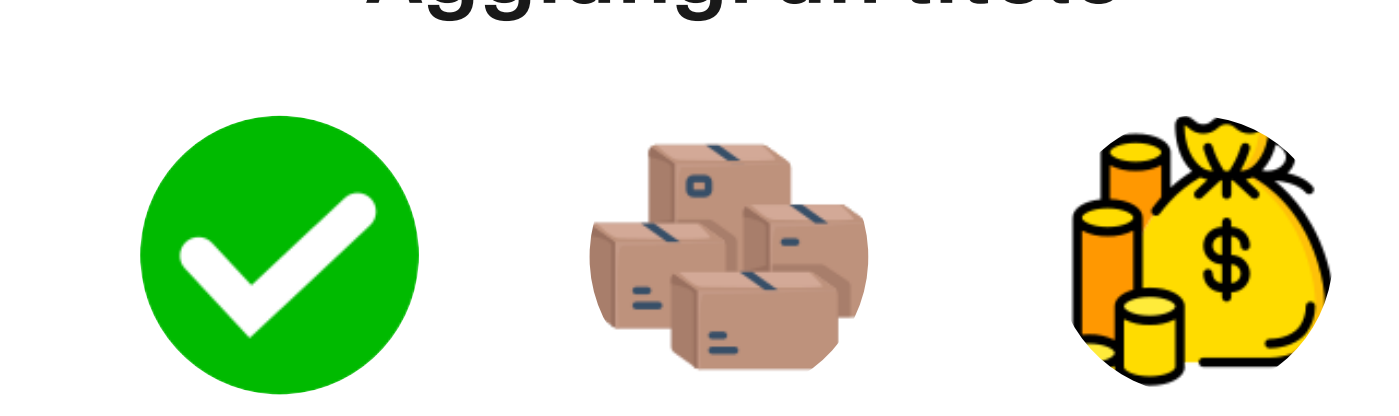 Tipos de existencias
Stock de seguridad: mantener una pequeña reserva en caso de retraso del proveedor o aumento de la demanda.
Stock estacional: abastézcase antes de periodos especiales (Navidad, Semana Santa, verano).
Existencias en tránsito:  Artículos pedidos pero que aún no han llegado
Clases por valor
Tipo A: Productos más caros (carne, aceite de oliva virgen extra) → revísalos con frecuencia.
Tipo B: Productos de importancia moderada (quesos, conservas).
Tipo C: Productos baratos y abundantes (sal, azúcar) → controles ocasionales.
Comprobaciones
Periódico: cada semana / mes para saber qué se necesita.
Anual: Un control importante, útil para la contabilidad y la documentación.
Continuo: Con un ordenador/tableta, el inventario se actualiza cada vez que las cosas entran salen.
02
Técnicas de gestión de inventarios
Gestión de existencias
La gestión de inventarios en la industria alimentaria incluye la supervisión del suministro, el almacenamiento y la accesibilidad de ingredientes y productos en su empresa alimentaria. Este proceso garantiza niveles óptimos de existencias, reduce el desperdicio y mejora la eficiencia, lo que es importante para satisfacer la demanda de los consumidores y mantener la frescura.
Mediante la aplicación de prácticas eficaces de gestión de inventarios, las empresas pueden conseguir un sistema de inventarios más equilibrado y eficiente, lo que en última instancia contribuye a su éxito y crecimiento general.
Ventajas de la gestión de inventarios
1.  Eficiencia de costes: 
Una gestión adecuada del inventario ayuda a reducir los costes de mantenimiento, minimizar los residuos y evitar el exceso de existencias o las roturas de stock, lo que supone un importante ahorro de costes.
2. Satisfacción del cliente: 
Garantizar que los productos adecuados estén disponibles cuando los clientes los soliciten mejorará los niveles de servicio y la satisfacción de los clientes.
3. Mejora del flujo de caja: 
Al mantener niveles óptimos de inventario, las empresas pueden liberar efectivo que, de otro modo, estaría inmovilizado en un exceso de existencias.
4. Mejora de la toma de decisiones: 
Los datos y análisis en tiempo real permiten conocer mejor las tendencias y el rendimiento del inventario.
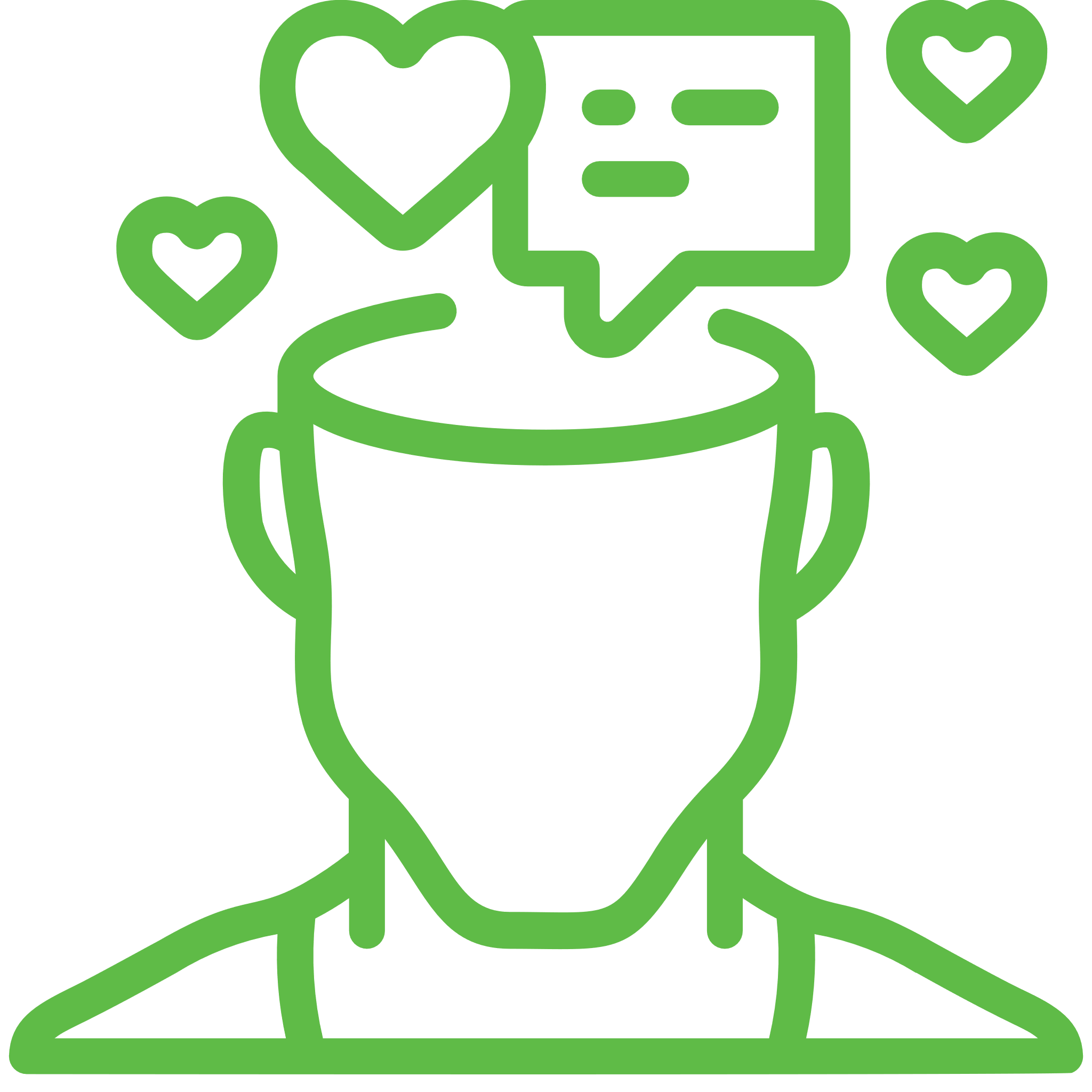 Ventajas de la gestión de inventarios
5. 	Eficiencia operativa: 
La racionalización de los procesos de inventario reduce el tiempo y el esfuerzo necesarios para gestionar las existencias.
6.   Mitigación de riesgos: 
Mantener unos niveles de existencias seguros y colaborar con proveedores fiables ayuda a mitigar los riesgos relacionados con las interrupciones de la cadena de suministro y las fluctuaciones de la demanda.
7. Ventaja competitiva:
Una gestión eficaz del inventario puede proporcionar una ventaja competitiva al permitir tiempos de respuesta más rápidos, mejor disponibilidad de los productos y menores costes operativos.
Métodos fundamentales de gestión de inventarios
FIFO
Primero en entrar, primero en salir
Método utilizado por todas las empresas de restauración para rotar los productos: los más antiguos se utilizan o venden primero. Ideal para alimentos secos y de larga duración, pero también para frutas y verduras, que no tienen fecha de caducidad real, pero hay que evitar que se deterioren naturalmente con el paso del tiempo.
Los productos con la fecha de caducidad más temprana tienen prioridad. Esencial para productos frescos y perecederos. Independientemente de la fecha de llegada, las fechas de caducidad más tempranas deben utilizarse en primer lugar.
FEFO
Primero en caducar, primero en salir
Métodos fundamentales de gestión de inventarios
Usted recibe y utiliza los productos sólo cuando los necesita, sin hacer acopio de ellos. Este método está muy extendido en la producción industrial y la restauración a medida.
JIT
Justo a tiempo
LIFO
El último en entrar, el primero en salir
Este método se basa en la suposición de que los bienes producidos o adquiridos en último lugar son los primeros que se cargan en la cuenta de gastos: según el método de "último en entrar, primero en salir", los bienes comprados o producidos más recientemente se cargan en la cuenta de gastos en primer lugar. Por lo tanto, los costes de inventario antiguos permanecen en el balance mientras que los costes de inventario más recientes se cargan en gastos en primer lugar.
Inspírate...
Justo a tiempo
Antecedentes: Una empresa mediana de servicios alimentarios adoptó un marco estratégico Just in Time para hacer frente a importantes ineficiencias en la gestión de inventarios y la coordinación de la cadena de suministro. La organización se enfrentaba a un aumento del 20% en el desperdicio de alimentos y a un descenso del 15% en la satisfacción del cliente debido a las roturas de existencias y los retrasos en las entregas. 
Además, la empresa tuvo que hacer frente al aumento de los costes operativos atribuidos al exceso de existencias y al deterioro. 

Eche un vistazo al estudio de caso completo.
EJERCICIO DEL ALUMNO: 
COMPRENDER LA IMPORTANCIA DE FIFO Y FEFO
2: FEFO para evitar residuos

Escenario: Usted gestiona la despensa de un restaurante. Tiene varios lotes de yogur con las siguientes fechas de caducidad
Lote A: 10 de abril de 2025
Lote B: 25 de marzo de 2025
Lote C: 5 de abril de 2025
Preguntas:
¿Qué lote debe utilizar primero aplicando el principio FEFO?
Si utilizara en su lugar el sistema FIFO, ¿podría haber riesgo de despilfarro? ¿Por qué?
1: FIFO en la práctica

Escenario: Usted es responsable de las existencias de una cafetería escolar. Hoy llega un nuevo suministro de leche UHT con fecha de caducidad del 15 de septiembre de 2025, mientras que usted todavía tiene envases con fecha de caducidad del 30 de junio de 2025.
Preguntas: 
¿Cómo debe organizar el almacén para aplicar el sistema FIFO?
¿Qué puede pasar si colocas las nuevas existencias delante de las antiguas?
[Speaker Notes: Enlace para la traducción: https://www.canva.com/design/DAGey6-xMwA/6giDlpIERgcaupUW5V8qQg/edit?utm_content=DAGey6-xMwA&utm_campaign=designshare&utm_medium=link2&utm_source=sharebutton]
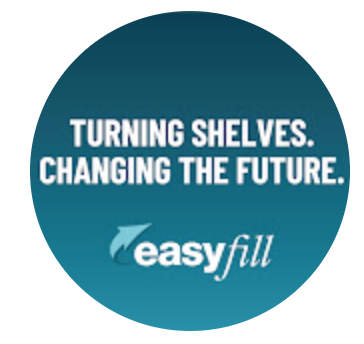 Estudio de caso: TurnLoader
EasyFill TurnLoader es un sistema de estanterías giratorias diseñado para una gestión eficaz del inventario en supermercados y tiendas de comestibles. Su principal objetivo es reducir el desperdicio de alimentos y mejorar la rotación de productos en las estanterías facilitando la aplicación del método FIFO (First In, First Out). 
¿Cómo funciona?
Los estantes giran sobre sí mismos, lo que permite a los operarios reponer los productos desde la parte trasera. 
Los clientes recogen los productos por la parte delantera. Así se garantiza que los artículos más antiguos se vendan primero.
Este sistema ayuda a reducir las fechas de caducidad desfasadas y los residuos debidos a productos olvidados en el fondo de las estanterías.
Beneficios 
✅ Reducción del desperdicio de alimentos → Ayuda a garantizar que los productos más antiguos se vendan primero.
✅ Reposición eficiente → La reposición es más rápida y menos intrusiva para los clientes.
✅ Mejor organización de las estanterías → Menos desorden y mayor visibilidad de los productos.
✅ Mejora de la higiene → Reduce la necesidad de mover los productos manualmente, minimizando el riesgo de contaminación.
TurnLoader™ Multideck FIFO estanterías de merchandising
Este vídeo muestra una solución interesante para realizar FIFO mediante la rotación de estanterías
03
Estrategias de optimización
Optimización del inventario
Optimizar la gestión de inventarios es crucial para mantener niveles óptimos de existencias, reducir costes y mejorar la eficacia de la cadena de suministro. 
La aplicación de estrategias de optimización puede mejorar significativamente la gestión de su inventario, garantizando la disponibilidad de los productos adecuados en el momento oportuno y minimizando los costes.
Estrategias de optimización
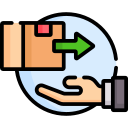 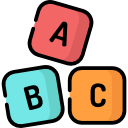 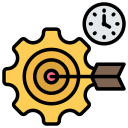 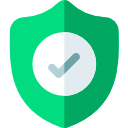 Previsión de la demanda: 

Utilice datos históricos y análisis predictivos para anticiparse a la demanda futura. Esto ayuda a mantener niveles óptimos de existencias y a evitar el exceso de existencias o las roturas de stock.
Inventario Justo a Tiempo (JIT):
 
Reducir los costes de mantenimiento de inventario recibiendo las mercancías sólo cuando se necesiten en el proceso de producción.
Análisis ABC:

 Clasifique el inventario en tres grupos (A, B y C) en función de su importancia y valor. Centrarse en gestionar más estrechamente los artículos más críticos (A).
Existencias de seguridad: 

Mantener un stock de seguridad para protegerse contra la variabilidad de la demanda y las interrupciones de la cadena de suministro.
Estrategias de optimización
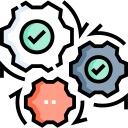 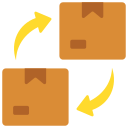 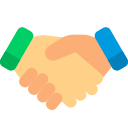 Pedidos automáticos:

 Implante sistemas que reordenen automáticamente las existencias cuando alcancen un determinado nivel, garantizando que nunca se quede sin artículos esenciales.
Ratio de rotación de existencias:

 Controle la frecuencia con la que se venden y reponen las existencias durante un periodo determinado. Un mayor índice de rotación indica una gestión eficiente del inventario
Gestión de las relaciones con los proveedores: 

Desarrollar relaciones sólidas con los proveedores para garantizar entregas puntuales y negociar mejores condiciones.
Estrategias de optimización
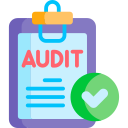 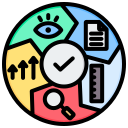 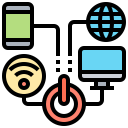 Integración tecnológica: 

Utilice un software avanzado de gestión de inventario para realizar un seguimiento y gestionar el inventario en tiempo real.
Auditorías periódicas: 

Realizar auditorías periódicas del inventario para garantizar su exactitud e identificar cualquier discrepancia.
Inventario ajustado:

 Adoptar prácticas de gestión ajustada para minimizar los residuos y mejorar la eficiencia.
Inventario ajustado: Adoptar prácticas de gestión ajustada para minimizar los residuos y mejorar la eficiencia.
04
Tecnologías para optimizar 
Gestión de existencias
[Speaker Notes: Enlace para la traducción: https://www.canva.com/design/DAGebkF7Ofs/Xb_KCkuG0tbOmXIsJ4TxDg/edit?utm_content=DAGebkF7Ofs&utm_campaign=designshare&utm_medium=link2&utm_source=sharebutton]
Tecnologías clave para la gestión de inventarios
Tecnologías clave para la gestión de inventarios
Inspírate...
Sin desperdicio
Wasteless es una start-up que ha desarrollado una solución basada en inteligencia artificial para reducir el desperdicio de alimentos en los supermercados mediante precios dinámicos. 
Este sistema ajusta dinámicamente los precios de los productos en función de variables como la fecha de caducidad, la demanda y la oferta, incentivando la compra de artículos próximos a caducar y optimizando la gestión de las existencias.
Eche un vistazo al estudio de caso completo.
Ejercicio del alumno: Compras inteligentes con IoT
Banner Infografía
Funciones:
1 persona es el IOT por lo tanto que simula el software que gestiona el inventario
 Todos los demás participantes son chefs.
Objetivo: entender cómo el IoT ayuda a gestionar mejor las compras en casa y en las tiendas. 

Actividad 
Todos los cocineros ponen comida en la despensa. El IoT registra lo que se ha puesto en la despensa. 
Posteriormente, los cocineros sacan alimentos de la despensa para preparar recetas. 
Sólo el IOT ve lo que se ha sacado y conoce el inventario de las existencias. Tiene que informar a los cocineros cuando un producto está a punto de agotarse. Los participantes tienen que decidir si compran más productos y cuándo.  

Debate: ¿Cómo podría un frigorífico conectado o una aplicación mejorar la gestión de la compra?
Materiales necesarios:  
Hojas de papel con diferentes alimentos escritos en ellas y una despensa (caja o mesa). Cada hoja de papel es una unidad de alimento (kilogramos, litros, etc.).
Errores a evitar durante la gestión de inventarios
Errores a evitar durante la gestión de inventarios
Como hemos visto en este módulo, existen métodos, estrategias y tecnologías que pueden mejorar enormemente la gestión del inventario, una acción realmente importante en la lucha contra el desperdicio de alimentos.

En los últimos años, la implantación de etiquetas inteligentes (rid) y el internet de las cosas (iot) han dado un gran impulso a una gestión alimentaria cada vez más óptima para tratar de combatir la enorme pérdida de materias primas debida a una mala gestión del inventario de alimentos.

Sin embargo, los datos también indican que en los hogares se produce una cantidad importante de residuos, por lo que sería interesante intentar trasladar estas tecnologías a nuestros hogares.
Conclusiones
El despilfarro de alimentos alimenta el problema, no a las personas
Siga nuestro viaje
www.waste2worth.eu
li
en
yt